ВОСПИТАТЕЛЬНАЯ ПРАКТИКА  ПО ПАТРИОТИЧЕСКОМУ 
ВОСПИТАНИЮ 
Автор: Розе О.А.
«Любовь к родному краю, родной 
культуре, родной речи начинается 
с малого – любви к своей семье, к 
своему жилищу, к своему детскому 
саду. Постепенно расширяясь, эта 
любовь переходит в любовь к 
родной стране, к ее истории,
 прошлому и настоящему, ко всему 
человечеству»

Д.С Лихачев
ЦЕЛЬ:
Цель патриотического воспитания, развитие личностной культуры ребенка, как основы его любви к Родине.
• воспитание у ребенка любви и привязанности к своей семье, дому, детскому саду, улице, селу;
• расширение представлений о городах России;
• знакомство детей с символами государства (герб, флаг, гимн) ;
• развитие чувства ответственности и гордости за достижения страны;
• формирование толерантности, чувства уважения к другим народам, их традициям
ЗАДАЧИ
Значимость патриотического воспитания патриотических чувств у детей дошкольного возраста обозначена во ФГОС ДО как задача приобщения детей к социокультурным нормам, традициям семьи, общества и государства, учет этнокультурной и социальной ситуации развития детей. Патриотическое воспитание по ФГОС предполагает формирование первичных представлений о малой родине и Отечестве,
Актуальность проблемы заключается в том, что современные дети мало знают о родном ( селе)городе, стране, часто равнодушны к близким людям, в том числе к товарищам по группе, редко сострадают чужому горю.
Большое место в патриотическом воспитании уделяется  игре, так как она является основной деятельностью дошкольника
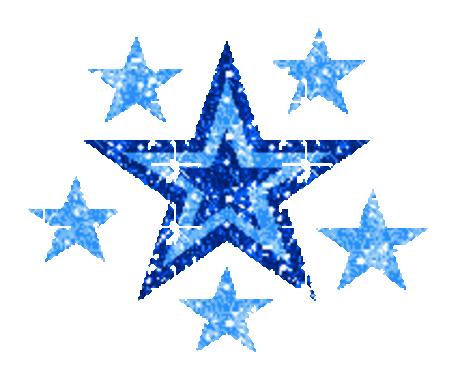 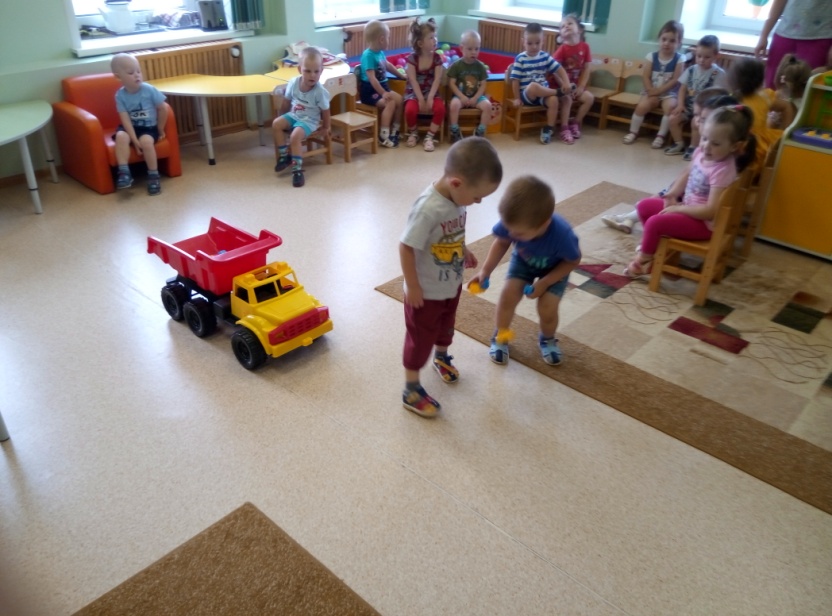 23 февраля
1младшая группа 
2 младшая  группа
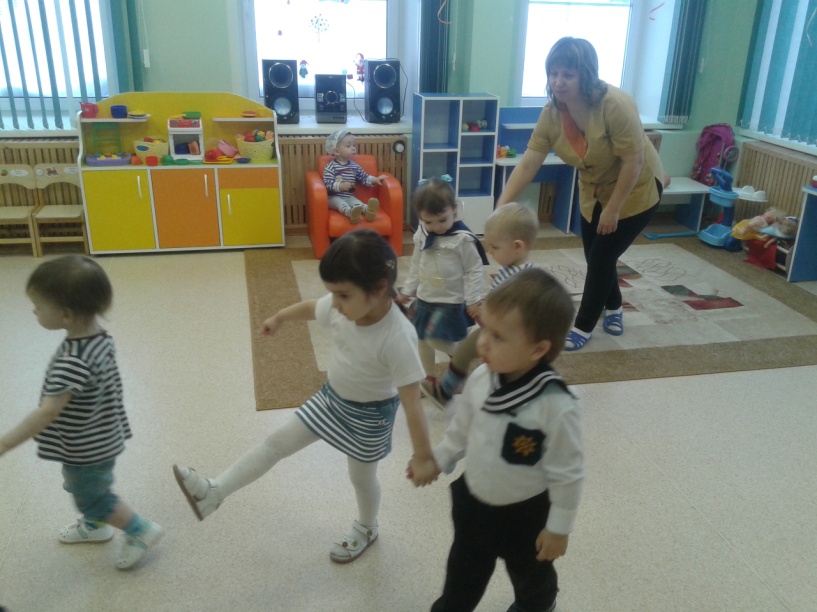 Во 2 младшей группе «солдаты» проходили испытания   и делали открытки для пап
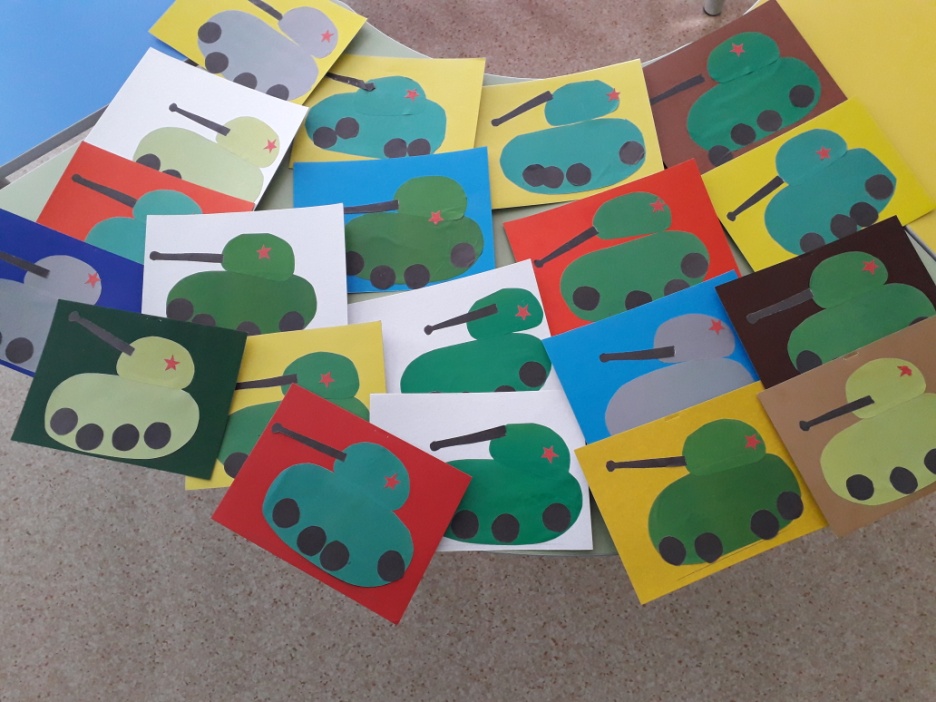 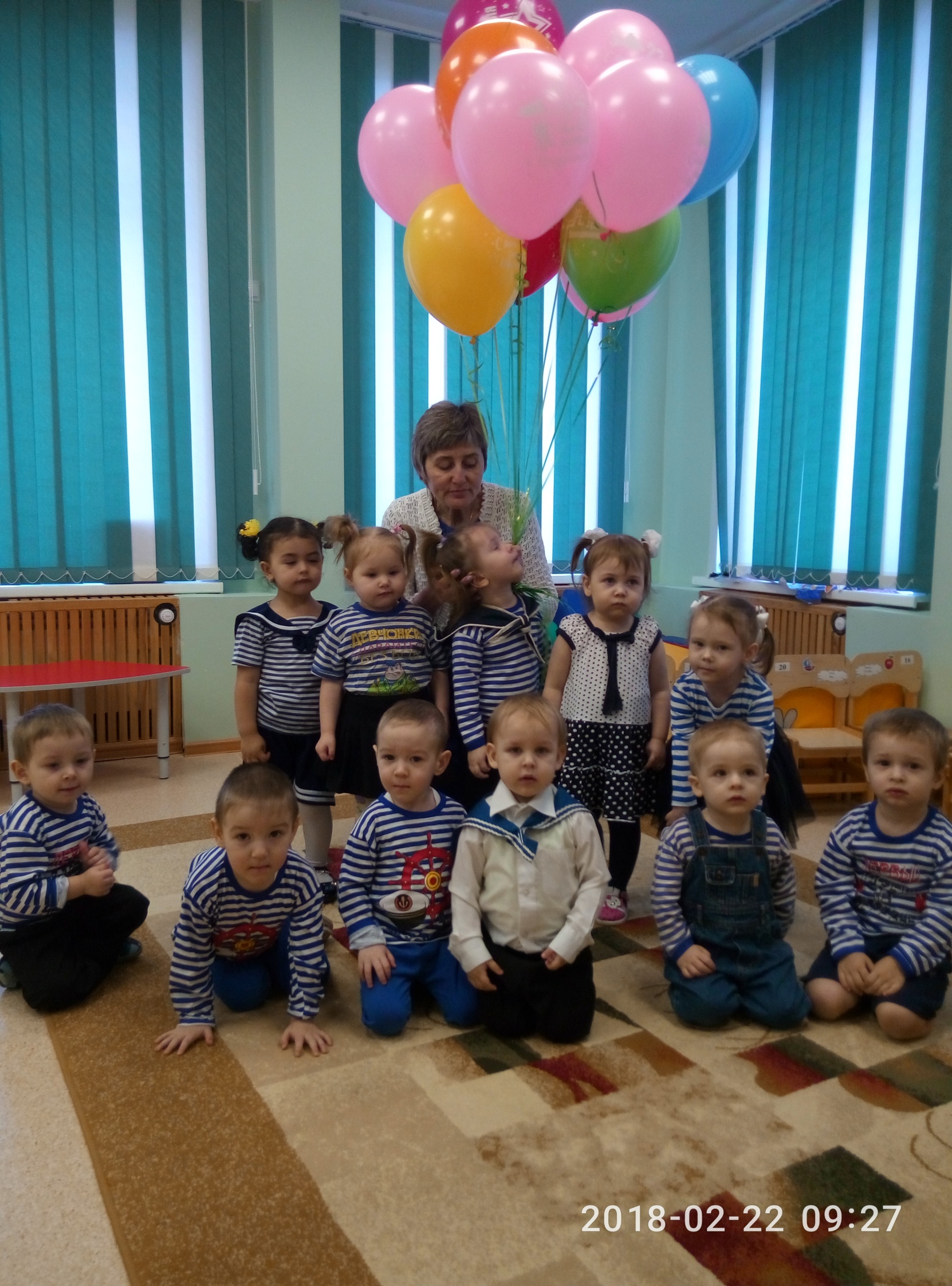 Особое место в патриотическом воспитании отводится праздникам с участием родителей
23 февраля в старшей группе
Сотрудничаем с молодежным центром«Перекресток».Записывали видео поздравления солдатам в армию.
12 июня ДЕНЬ РОССИИДети старшей группы сделали голубя.Голубь –символ мира и надежды
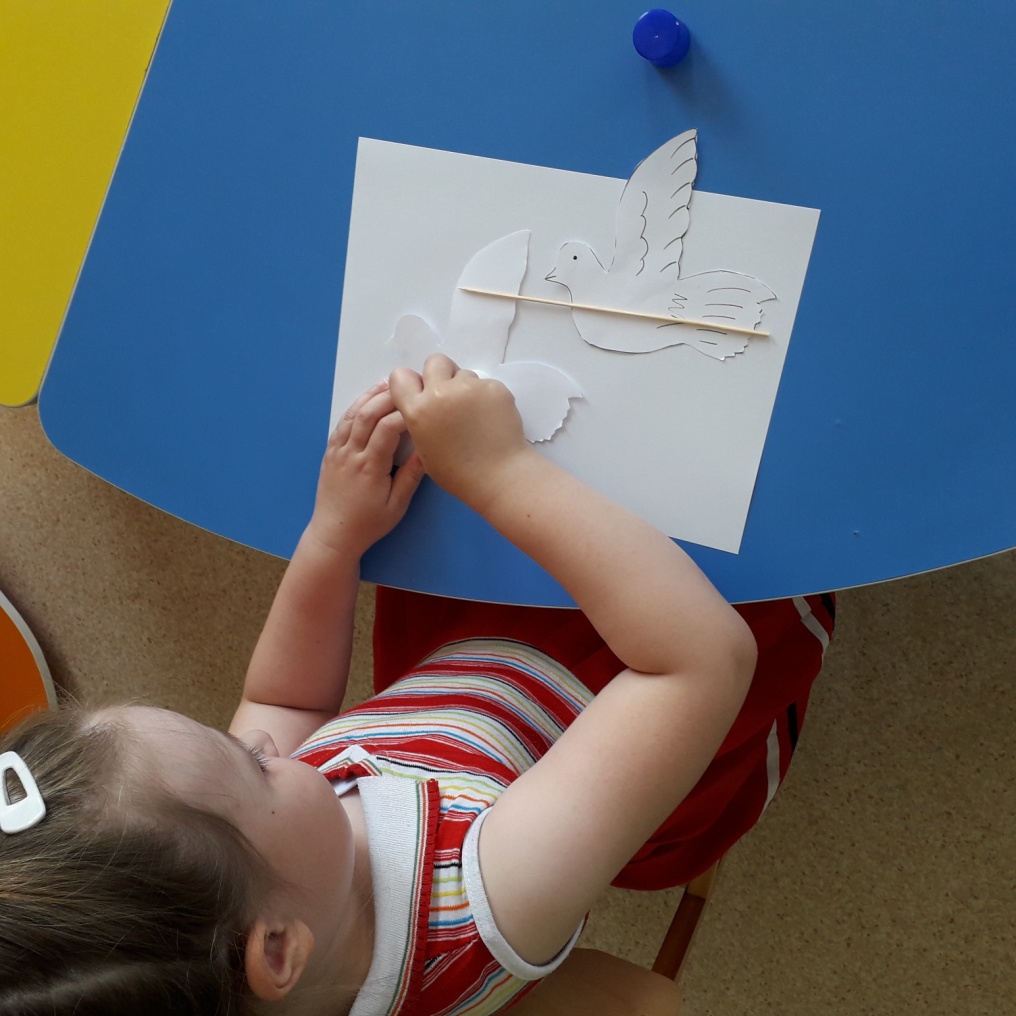 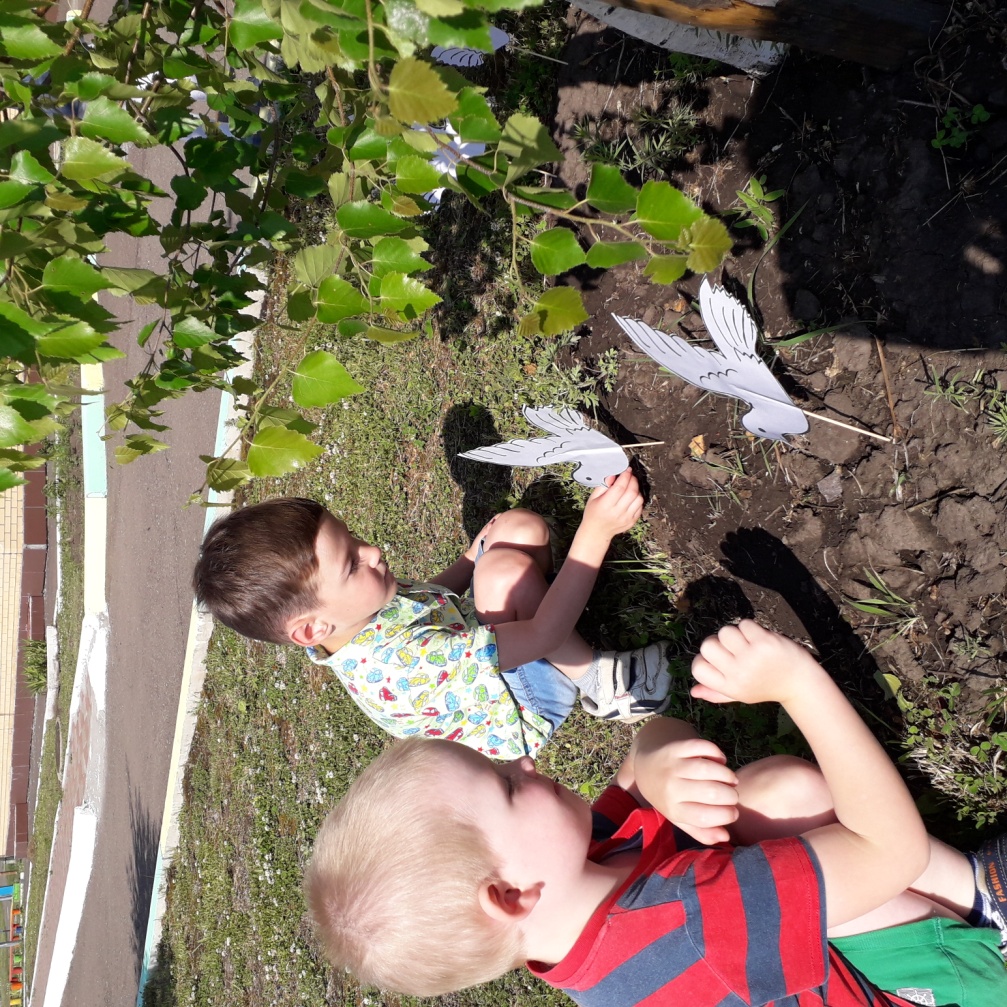 Украшали окна к празднику
Рисовали на асфальте голубя.Совместно с родителями сделали ФЛАГ ДЕРЖАВНЫЙ.
Знакомила детей с нетрадиционными символами
Обращаем большое внимание 9 МАЯ                  оформляем СТЕНДЫ 2 младшая , средняя группы
Принимали участие в акции «ОКНА ПОБЕДЫ»
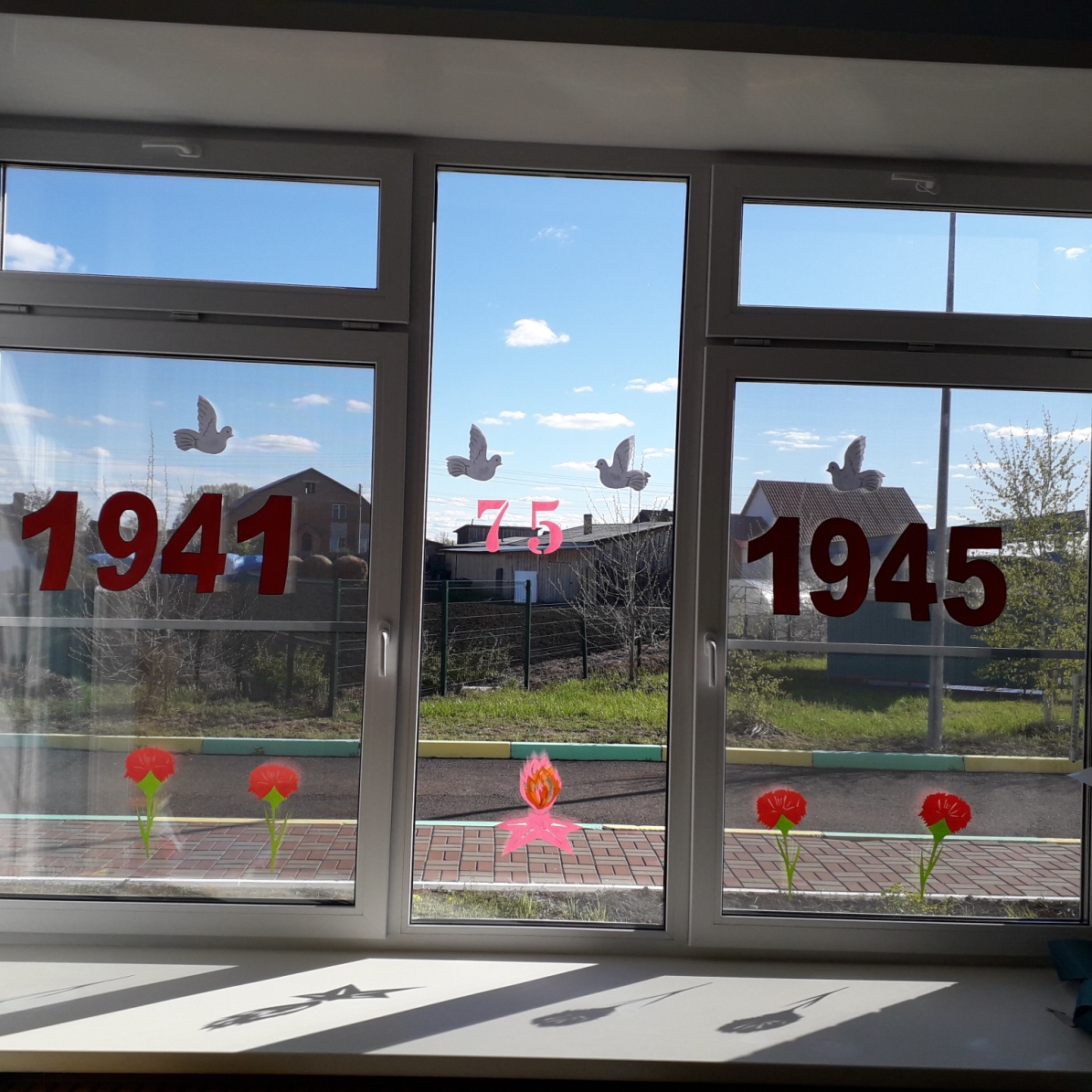 Поем песни, делаем  открытки для ветеранов                   2 младшая и средняя группы
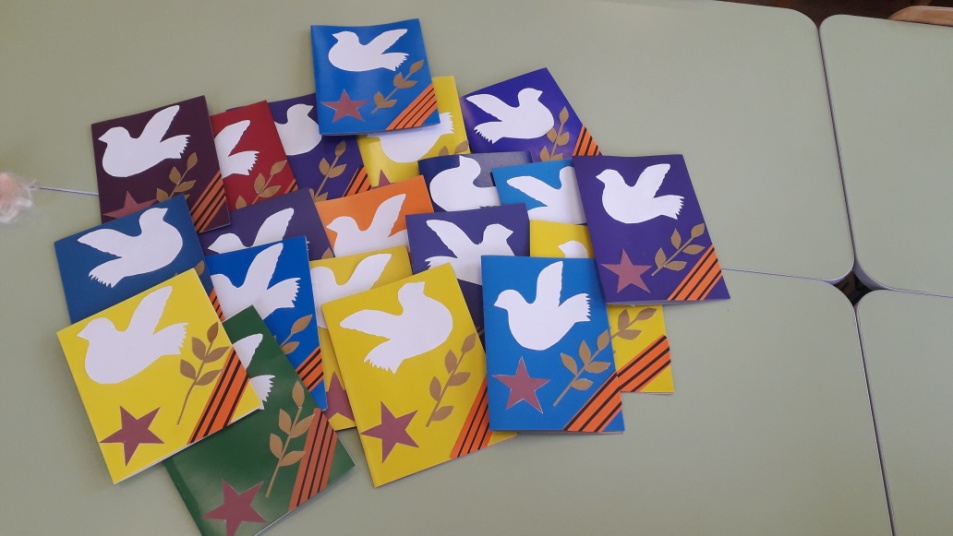 22 июня в День памяти и скорби в 12.15 по Московскому  времени      провели минуту молчания в старшей группе
Родители не только помощники, а равноправные участники всех наших дел. Совместно с детьми брали интервью у  старшего поколения о Великой Отечественной войные
27 января прошел всероссийский урок «Блокадный хлеб». Данный урок — это напоминание о мужестве и стойкости мирных жителей Ленинграда в годы Великой Отечественной войны.
К 9 мая для родителей и детей был                                      записан мастер класс в программе inShot
Совместно с детьми провели занятиее 
К ДНЮ НАРОДНОГО ЕДИНСТВА.старшая группа
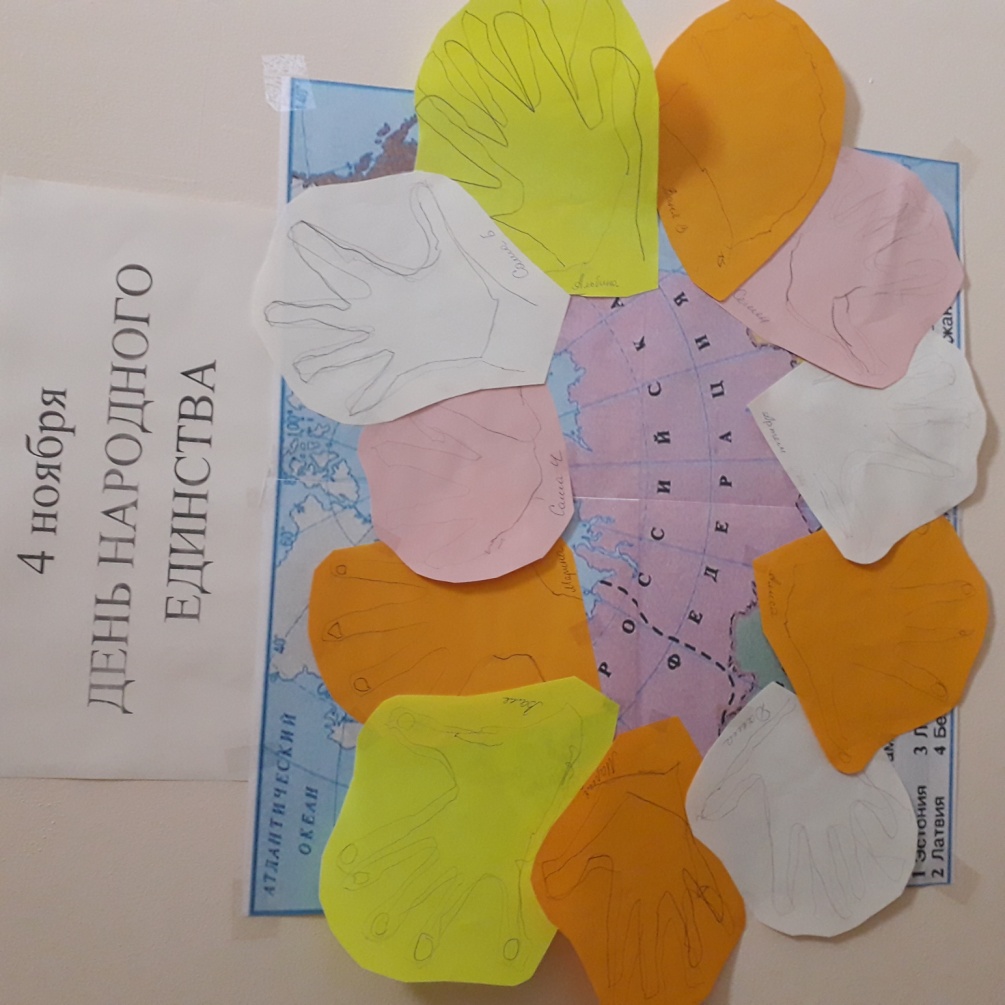 22 августа ДЕНЬ РОССИЙСКОГО ФЛАГА. Занятие закончилось флешмобом   изготовлением флага
Подготовительная  группа
Воспитанникам очень нравится работать со стендом                  НАША РОДИНА –РОССИЯподготовительная группа
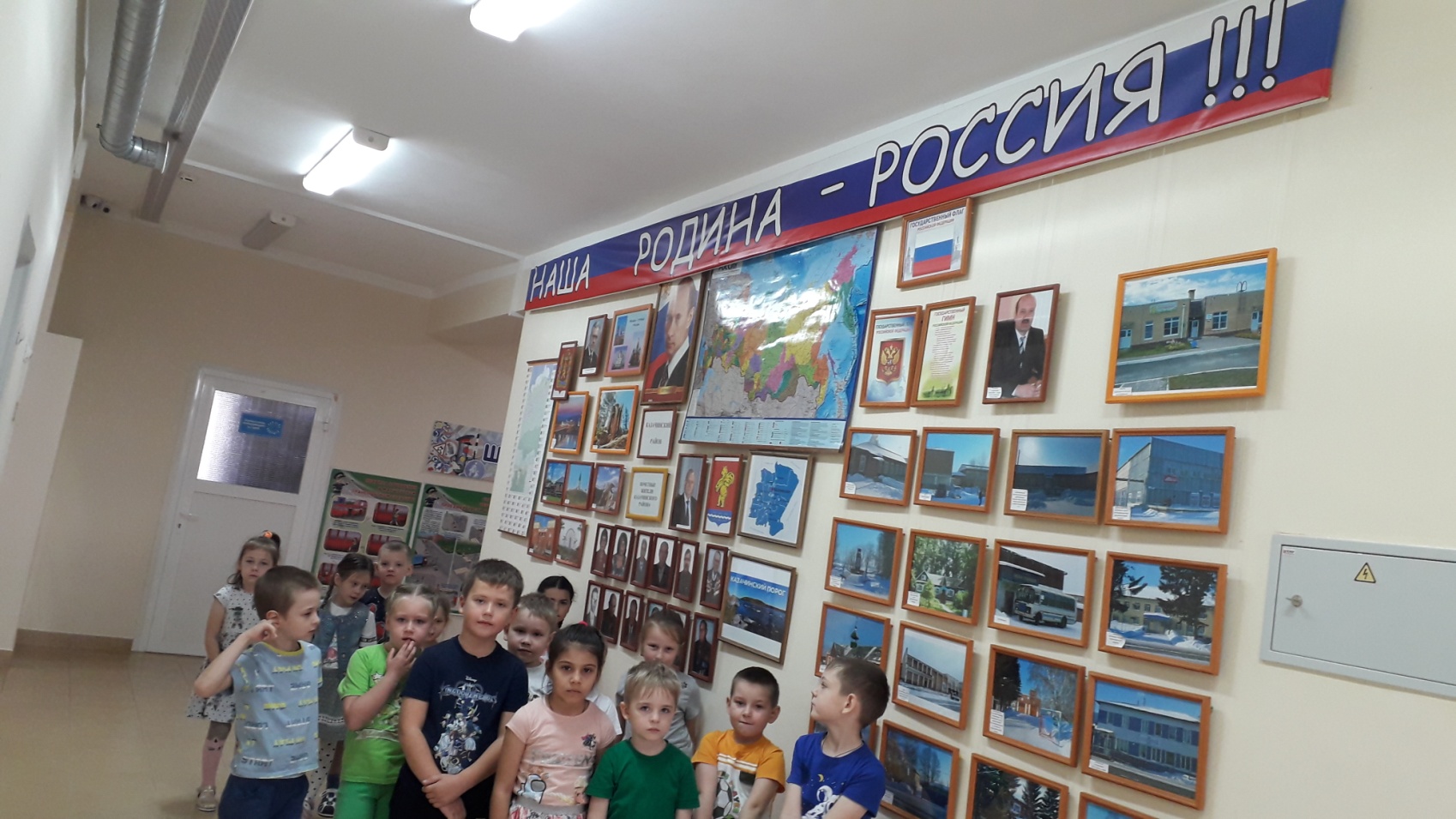 В настоящее время ребята совместно с родителями               изготавливают паспорт «ГДЕ Я ЖИВУ»
Подготовительная группа
8 июля- день семьи, дети проявили инициативу сделать подарок семье - ромашку. Символ любви и верности.
Результаты
У детей значительно расширились знания о родном селе, районе,крае, стране.
 Познакомились с государственной символикой.
 Познакомились с устным народным творчеством, потешками, праздниками, народно – декоративным искусством, с героями сказок и их подвигами.
Сформировалось бережное отношение к природе.
Дети правильно оценивают свои поступки и поступки других людей.
 Значительно расширился словарный запас.
 Повысился уровень самоконтроля и самооценки, за счет
приобретенных знаний.
Возросла активность родителей по подготовке и проведению совместных мероприятий.
Возможность практической реализации материала
http://солнышко-дс.казобр.рф/stranitsy-pedagogov/roze-olga-andreevna-2/
Спасибо 
за 
внимание!